Форматування тексту
Форматування
Форматування – процес оформлення зовнішнього вигляду документа в цілому чи його фрагментів.

форматування символів;
форматування абзаців;
форматування сторінок.
Форматування символів
Основне - Шрифт
Форматування символів
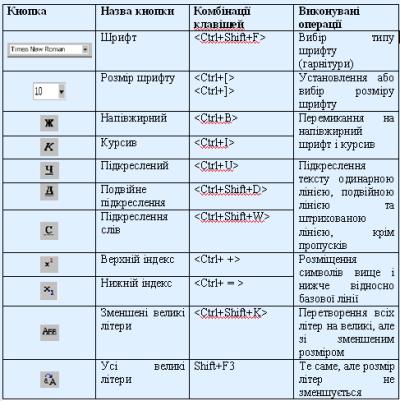 Кнопки та швидкі клавіші вибору параметрів шрифту
Задання міжрядкових інтервалів
Пункт меню Основне на кнопку
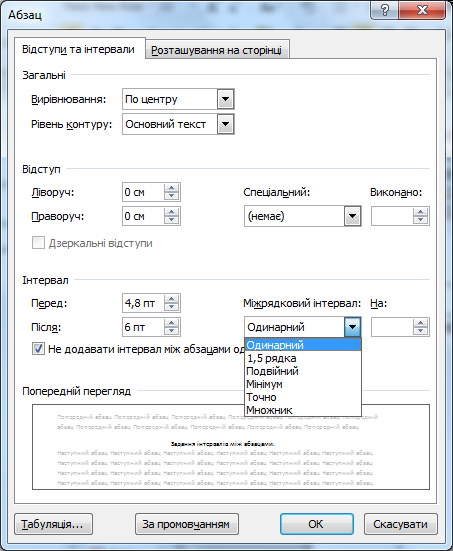 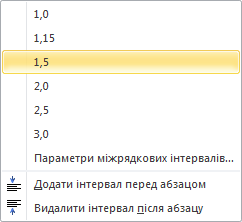 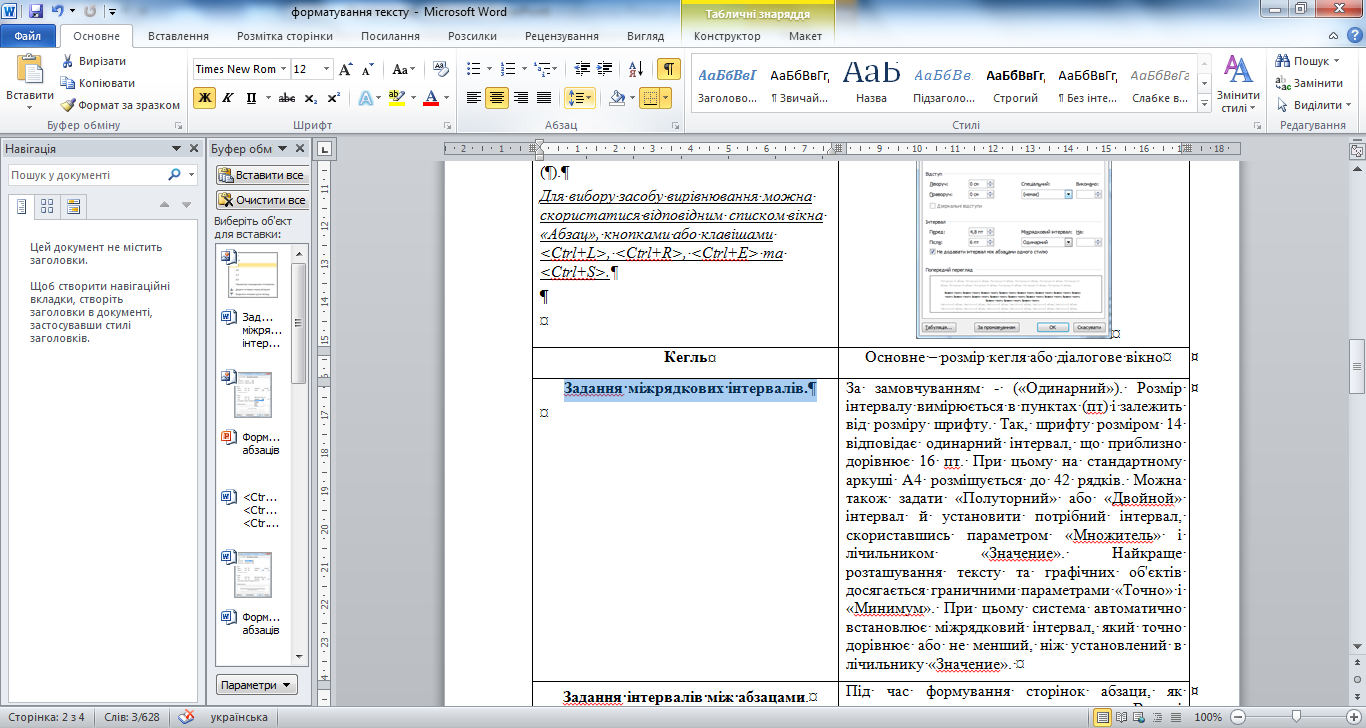 Основне -випадне меню  Абзац
Форматування абзаців
Основне - Абзац


Абзац – будь-який фрагмент документа, за яким розміщується маркер кінця абзацу (¶).
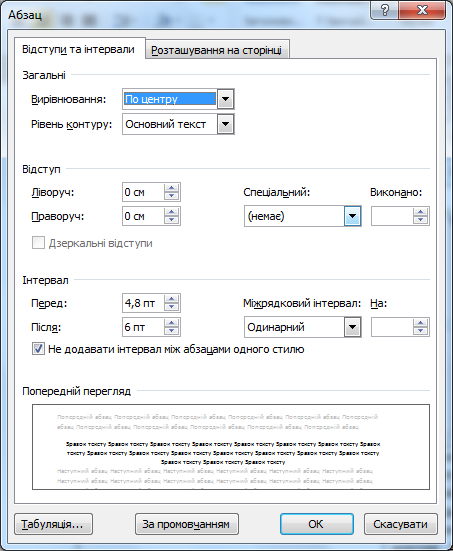 Форматування абзаців
<Сtrl+L> - вирівнювання зліва;
<Сtrl+R> - вирівнювання по центру;
<Сtrl+Е> - вирівнювання справа;
<Сtrl+S> - вирівнювання за шириною.
Задання інтервалів між абзацами
Пункт меню Основне на кнопку
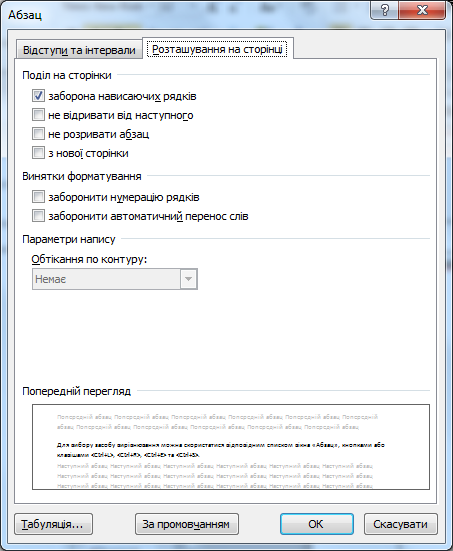 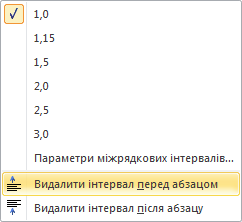 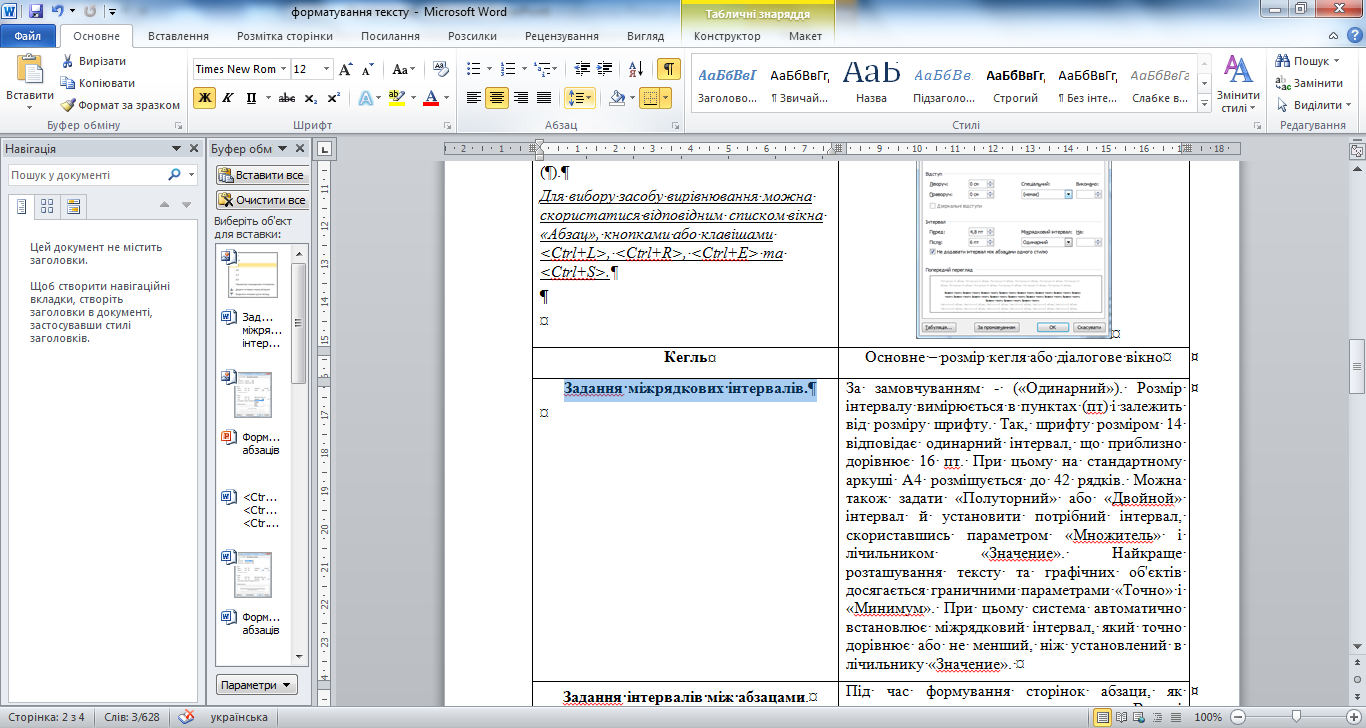 Основне - випадне меню Абзац
Обрамлення абзаців
Розмітка сторінки -  Межі сторінок
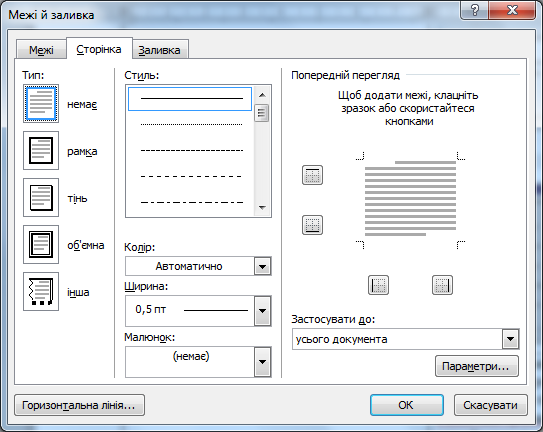 Форматування сторінок документа
установлення розміру й орієнтації сторінок;
установлення параметрів полів;
масштабування зображення сторінки;
розбивання тексту документа на сторінки;
нумерацію сторінок;
створення верхнього та нижнього колонтитулів сторінок і поділів документа;
поділ сторінок на колонки тощо.
Розмітка сторінки \ Стовпці
Вставлення \ Буквиця
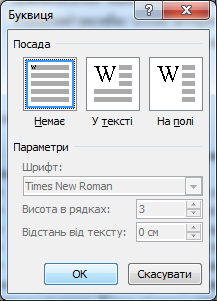 Установлення параметрів полів
Розмітка сторінки \ Параметри сторінки \ Випадне меню \ Поля
Розмітка сторінки \ Поля
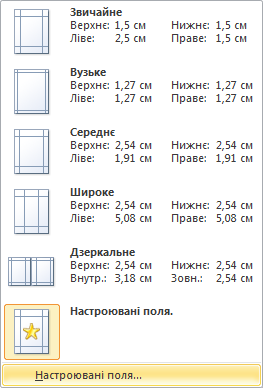 Водяний знак
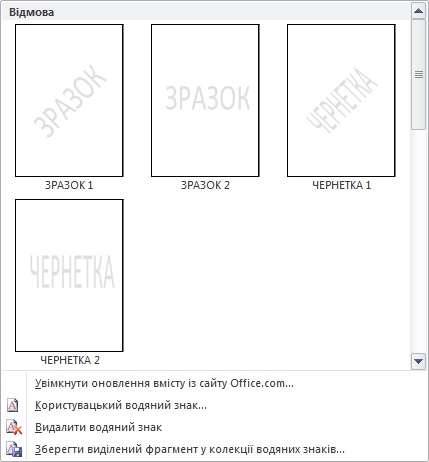 Розмітка сторінки - Водяний знак
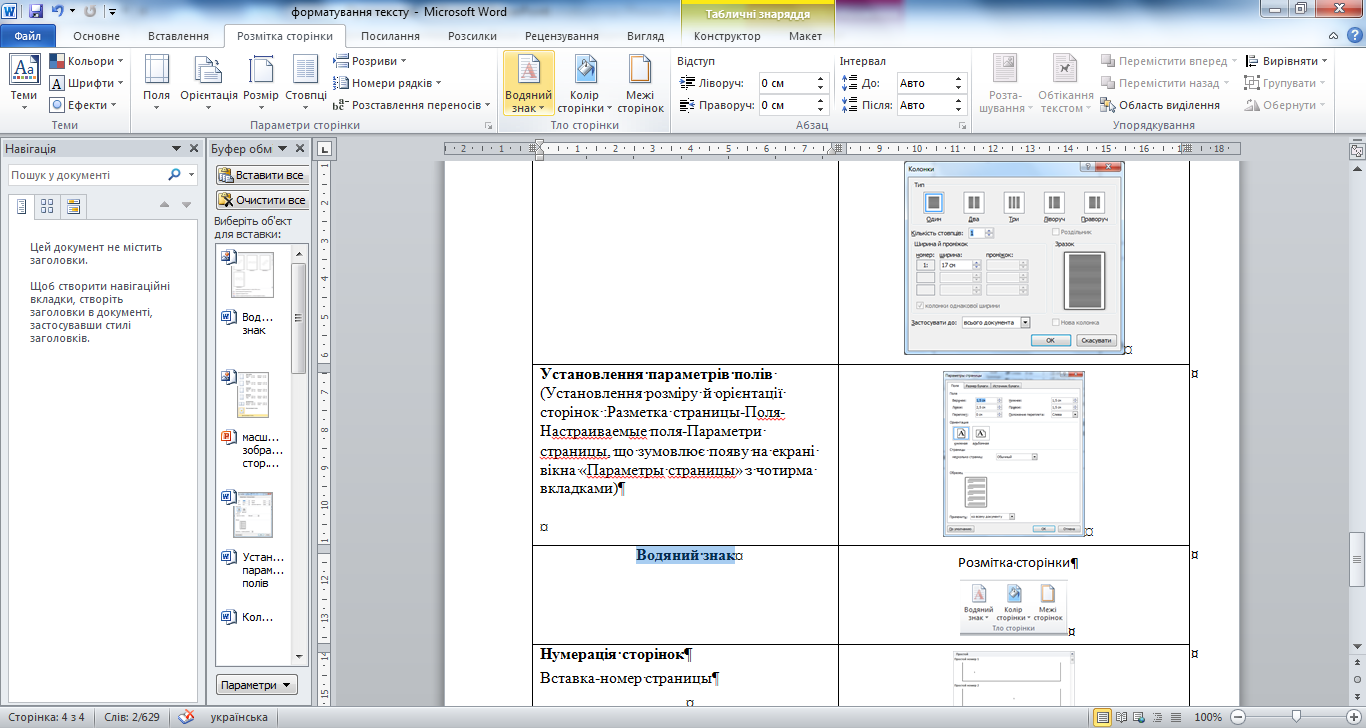 Нумерація сторінок
Вставка-номер страницы
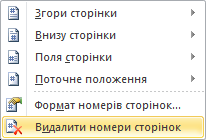